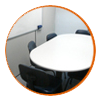 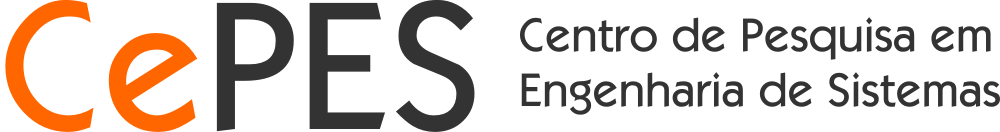 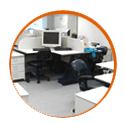 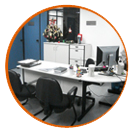 Revisão Sistemática: Gestão do conhecimento em projetos ágeis de desenvolvimento de SW
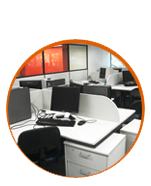 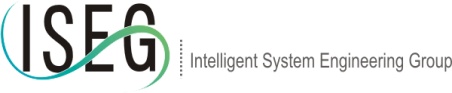 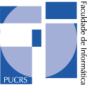 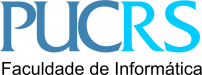 Anderson Yanzer
Objetivos
Apresentar andamento da Revisão Sistemática (RS)
Metodologia e ferramentas utilizadas
Tópicos levantados para serem abordados da RS
Próximos passos
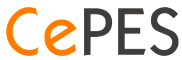 []
| Centro de Pesquisa em Engenharia de Sistemas
Roteiro
1
Revisão Sistemática

 andamento e dados estatísticos
2
Metodologia

 estrutura e ferramentas
3
Tópicos elencados

 principais temas abordados nos artigos selecionados
4
Próximos passos

 artigo
5
Considerações Finais

 Discussão com o grupo dos tópicos apresentados
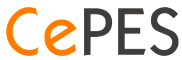 []
| Centro de Pesquisa em Engenharia de Sistemas
Revisão Sistemática
1
Revisão Sistemática

 andamento e dados estatísticos
2
Metodologia

 estrutura e ferramentas
3
Tópicos elencados

 principais temas abordados nos artigos selecionados
4
Próximos passos

 artigo
5
Considerações Finais

 Discussão com o grupo dos tópicos apresentados
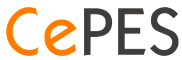 []
| Centro de Pesquisa em Engenharia de Sistemas
Andamento – Estrutura da RS
Abstract / Introduction (material OK)
Background (material OK)
Agile
KM
KM in Agile
Review Method (andamento)
Protocol development: This protocol specified the research questions, search strategy, inclusion, exclusion and quality criteria, data extraction, and methods of synthesis.
Inclusion and exclusion criteria: set a score model through punctuation (1 to 5)
Data source and search strategy: criteria to choose the search mechanisms
Quality assessment : describe the arguments to enhance the quality, how to follow a method, criteria, etc. Example
Synthesis of findings: result tables,  
Results: classification of articles on subjects covered, previously selected, as Human factors, distributed environment, documentation, etc
Discussions: 
Conclusions:
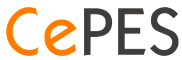 []
| Centro de Pesquisa em Engenharia de Sistemas
Metodologia
1
Revisão Sistemática

 andamento e dados estatísticos
2
Metodologia

 estrutura e ferramentas
3
Tópicos elencados

 principais temas abordados nos artigos selecionados
4
Próximos passos

 artigo
5
Considerações Finais

 Discussão com o grupo dos tópicos apresentados
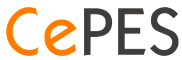 []
| Centro de Pesquisa em Engenharia de Sistemas
Metodologia
Baseada em duas revisões sistemáticas
Knowledge management in software engineering: A systematic review of studied concepts, findings and research methods used
Empirical studies of agile software development: A systematic review
String baseada nas strings das duas revisões
Teste das Strings. Exemplo
Sources: IEEE, ACM, Science@Direct, Scopus
Critérios: 
5: The focus of the paper is Knowledge in Agile.
4: Knowledge Management in Agile, but is peripherical. The focus isn't this, but it is treated in the paper
3: Knowledge Management or Agile. The paper treats just one of them, but the another appears in the context
2: Knowledge Management or Agile.
1: Out of range, a mistake
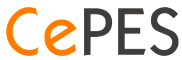 []
| Centro de Pesquisa em Engenharia de Sistemas
Metodologia
Uso da ferramenta Mendeley
Leitura Completa dos classificados como 4 e 5. Alguns classificados como 3.
Total artigos:
2597: início 
218: refinada a string, leitura do abstract, introdução e conclusões principalmente dos classificados como 3 e 4
37: artigos para leitura completa. Todos 4 e 5 e alguns 3
Resumo da cada artigo no Mendeley
Tópicos elencados
1
Revisão Sistemática

 andamento e dados estatísticos
2
Metodologia

 estrutura e ferramentas
3
Tópicos elencados

 principais temas abordados nos artigos selecionados
4
Próximos passos

 artigo
5
Considerações Finais

 Discussão com o grupo dos tópicos apresentados
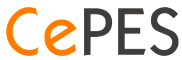 []
| Centro de Pesquisa em Engenharia de Sistemas
Tópicos focados na leitura
Preferência do uso do conhecimento no modo tácito ou explícito
Uso de ferramenta para auxiliar KM
Comunicação face-to-face
Documentação
Fatores Sociais e Culturais
Manipulação do conhecimento no modo tácito
Resultados experimentados na indústria
Tópicos elencados
Alguns artigos trazem ótimas revisões bibliográficas e conceituações e Agile e KM (Levy & Hazzan, 2009); (Ryan & O'Connor, 2009). Destacam problemas em fazer KM; Destacam problemas em adotar Agile; Destacam problemas em adotar KM in Agile
Uso de uma fase de criação de conhecimento em uma metodologia TAM (Technology Acceptance Model) para o uso em XP: (Bahli & Zeid, 2005). (Chan &  Thong, 2009) criaram um framework conceitual para TAM de metodologias pela perspectiva de KM
Transmissão e colaboração de conhecimento tácito quando se trabalha em pair-programming: (Canfora et. al., 2005), (Levy & Hazzan, 2009); ( Loftus & Ratcliffe, 2005); (Visram, 2004)
A construção do conhecimento tácito é afetado pelo “individual education backgorund” em termos de graduação: (Canfora et. al., 2005)
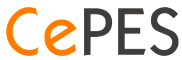 []
| Centro de Pesquisa em Engenharia de Sistemas
Tópicos elencados
Uso de Ontologias, em várias situações no processo de desenvolvimento ágil. Não especificamente associado à uma KM: (Ceravolo et al, 2003); (Salazar-Torres et al, 2008)
Problemas na documentação de projetos e em métodos ágeis isso tende a melhorar, mas não é resolvido (Holz & Maurer, 2003); (Holz & Schafer, 2003); (Dingsøyr  & Hanssen, 2003); (Melnik & Maurer, 2004)
Problemas em DSD (Holz & Maurer, 2003); (Holz & Schafer, 2003); (Ramesh, 2006)
Uso de Comunidades Práticas, virtuais e presenciais (Holz & Maurer, 2003). Estudo da Caso da Nokia (Kahkonen, 2004), foco no compartilhamento intra-times.
Apresentam ferramentas para alguma fase da KM nos projetos ágeis (Holz & Maurer, 2003); (Holz & Schafer, 2003); (Kuniavsky & Raghavan, 2005); (Salazar-Torres et al, 2008); (Tosic et al, 2005)
Problema na perda de funcionários: (Holz & Schafer, 2003)
Tópicos elencados
Uma KM para agile de ser leve e não deve retardar os processos (Holz & Schafer, 2003); (Levy & Hazzan, 2009); (Melnik & Maurer, 2004); (Tosic et al, 2005)
Survey sobre satisfação de uso de KM em empresas Agile e Tradicionais, considerando se são pequenas, médias e grandes: (Bjørnson , Dingsøyr, 2009). Estudo comparando tradicional e agile sob foco da KM (Crawford et. al., 2008)
Efetividade na comunicação face-to-face: (Hunt et al, 2006); (Melnik & Maurer, 2004); ); (Ramesh, 2006); (Tosic et al, 2005)
Fatores humanos e sociais em sw engineering: (John, Maurer & Tessem, 2005); (Kuniavsky & Raghavan, 2005); (Law & Charron, 2005); (Levy & Hazzan, 2009); (Visram, 2004); (Melnik & Maurer, 2004); (Ryan & O'Connor, 2009)
Conceito de artefatos de Conhecimento (Kokkoniemi, 2008) usa design patterns como exemplo de artefato de conhecimento de experiência
Tópicos elencados
Experience Knowledge (Kokkoniemi, 2008) 
Linkar artefatos com pontos do processo de desenvolvimento (Kokkoniemi, 2008); (Salazar-Torres et al, 2008)
Revisão sistemática 
Práticas Ágeis por si só já melhoram a KM (Levy & Hazzan, 2009); (Melnik & Maurer, 2004)
Uso de um framework baseado em uma teoria de KM ( nonaka, entre outros) para gerenciar o conhecimento em XP (Kahkonen &Abrahamsson, 2003). Case study na Oxygen (Ken & Ilio, 2007). Associa de as fases de N&T com Experiende Knowledge (Kokkoniemi, 2008); (Ryan & O'Connor, 2009) 
Conceitos de Knowledge-as-object e knowledge -as-relationship (Melnik & Maurer, 2004) 
Diferencia conhecimento tácito, explícito e implícito (Ryan & O'Connor, 2009)
Grupos destacados
Calgary: Holz, Maurer, Chaun:The Agile Software Engineering (ASE) group at the University of Calgary is headed by Dr. Frank Maurer and focuses on the following research areas: Tools for Agile Software Teams; Application engineering for digital surfaces; Empirical studies on agile software practices
SINTEF ICT (Norway): Tore Dybå, Torgeir Dingsøyr, Finn Olav Bjørnson, Jouni K Kokkoniemi (University of Oulu, finland)  The SINTEF Group is the largest independent research organisation in Scandinavia. Every year, SINTEF supports the development of 2000 or so Norwegian and overseas companies via our research and development activity.
Próximos passos
1
Revisão Sistemática

 andamento e dados estatísticos
2
Metodologia

 estrutura e ferramentas
3
Tópicos elencados

 principais temas abordados nos artigos selecionados
4
Próximos passos

 artigo
5
Considerações Finais

 Discussão com o grupo dos tópicos apresentados
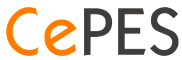 []
| Centro de Pesquisa em Engenharia de Sistemas
Próximos Passos
Findings: organizar tabelas, por exemplo, quantos acreditam que é melhor trabalho conhecimento na forma tácita, quantos criaram ferramentas intrusivas ao processo, quantos detectaram problemas mas acham que não vale a pena tratar, etc...
Results
Discussions
Conclusions

Submeter: prioridade para o periódico Information and Software  Technology, onde foram publicadas as duas Revisões sobre o tema.
Considerações finais
1
Revisão Sistemática

 andamento e dados estatísticos
2
Metodologia

 estrutura e ferramentas
3
Tópicos elencados

 principais temas abordados nos artigos selecionados
4
Próximos passos

 artigo
5
Considerações Finais

 Discussão com o grupo dos tópicos apresentados
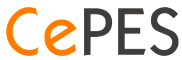 []
| Centro de Pesquisa em Engenharia de Sistemas
Considerações Finais
Discussão com o grupo
Nosso grupo de Pesquisa: Agile ou Tradicional
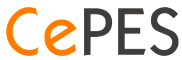 []
| Centro de Pesquisa em Engenharia de Sistemas
Obrigado
Dúvidas/Comentários/Sugestões


Anderson Yanzer
ah290099@pucrs.br

Marcelo Blois
marcelo.blois@pucrs.br
Orientador
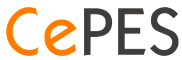 []
| Centro de Pesquisa em Engenharia de Sistemas
Example - Quality Criteria
Quality criteria
1. Is the paper based on research (or is it merely a ‘‘lessons learned”
report based on expert opinion)?
2. Is there a clear statement of the aims of the research?
3. Is there an adequate description of the context in which the research
was carried out?
4. Was the research design appropriate to address the aims of the
research?
5. Was the recruitment strategy appropriate to the aims of the
research?
6. Was there a control group with which to compare treatments?
7. Was the data collected in a way that addressed the research issue?
8. Was the data analysis sufficiently rigorous?
9. Has the relationship between researcher and participants been
considered to an adequate degree?
10. Is there a clear statement of findings?
11. Is the study of value for research or practice?